THIS
IS
Jeopardy
With
Your
Host...
Ima Bright
Jeopardy
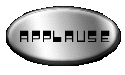 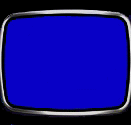 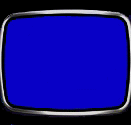 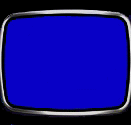 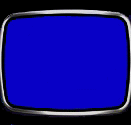 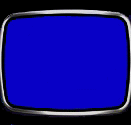 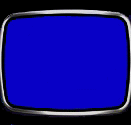 Column F
Retirement Planning
Column D
Health/Property
 Causality Insurance
Column C
Insurance Careers
Column A
Life Events
Column E
Life/Disability
Insurance
Column B
IT Careers
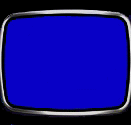 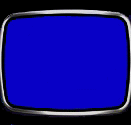 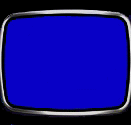 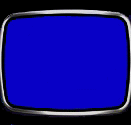 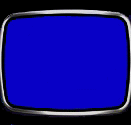 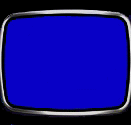 100
100
100
100
100
100
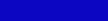 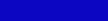 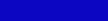 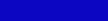 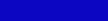 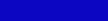 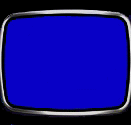 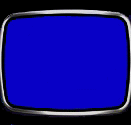 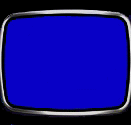 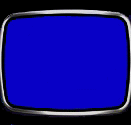 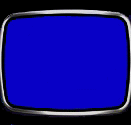 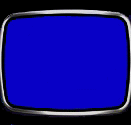 200
200
200
200
200
200
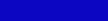 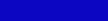 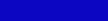 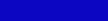 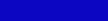 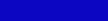 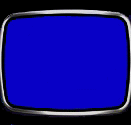 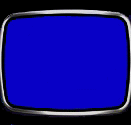 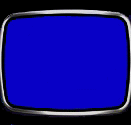 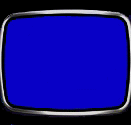 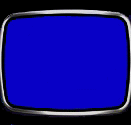 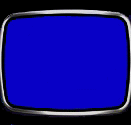 300
300
300
300
300
300
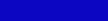 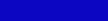 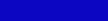 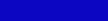 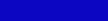 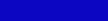 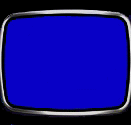 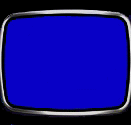 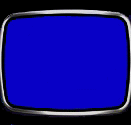 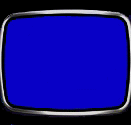 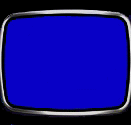 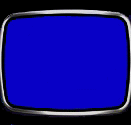 400
400
400
400
400
400
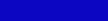 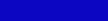 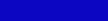 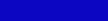 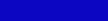 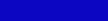 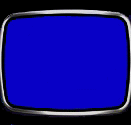 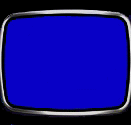 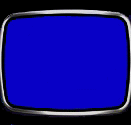 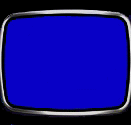 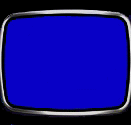 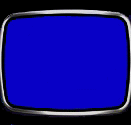 500
500
500
500
500
500
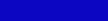 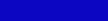 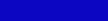 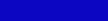 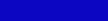 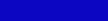 Congratulations on the birth of your child! You may want to purchase this to start saving for his/her college expenses.
A 100
What is a college savings plan?
A 100
You have bought your first home.  This type of temporary life insurance could assist your family to help pay off the mortgage in the event of premature death.
A 200
What is term insurance?
A 200
You graduated from college and have your first job.  You should consider opening this type of account to plan for your retirment.
A 300
What is an IRA?
A 300
Dorothy from the Wizard of Oz would have used this type of insurance after the tornado came through Kansas.
A 400
What is property/casualty insurance?
A 400
Happy Sweet 16!  You just got your first car, but you need to purchase this to help pay towards the cost of an accident.
A 500
What is car insurance?
A 500
If you are in this role, you may wear many hats from finding solutions to making processes efficient to being a translator between the business unit and IT workers.
B 100
Who is a business analyst?
B 100
This role is known to be the “Superheroes of Circuit Boards.”  These professionals will help an organization use computer software and equipment.
B 200
What is IT Support?
B 200
This IT role determines the manner of which data and information should be structured, organized, created, moved, and managed
B 300
Who is an IT Architect
B 300
This role is responsible for creating and maintaining software applications and systems.
B 400
Who is an Application Engineer?
B 400
If you are in this role, you are responsible for supporting the information security and risk management of the organization.
B 500
Who is an Information Security Analyst?
B 500
If you like to help people, find solutions, while talking and listening, then this career will be perfect for you.
C 100
Who is a customer service representative?
C 100
This type of professional works behind the scenes in administrating an insurance contract when a new application or a change to an existing contract needs to be completed.
C 200
Who is a policyholder services representative?
C 200
A person who reviews applications for insurance to evaluate the degree of risk involved and to determine acceptance of applications.
C 300
Who is an underwriter?
C 300
DAILY DOUBLE
DAILY DOUBLE
Place A Wager
C 400
If you like math, statistics, and the ability to determine the likelihood of future events, then you should consider this career.
C 400
Who is an actuary?
C 400
This role ensures that products and organizational activities adhere to company, state, and federal regulations.
C 500
Who is Legal/Compliance?
C 500
This type of insurance protects you in the event of a car accident.
D 100
What is car insurance?
D 100
This type of insurance will protect your property in the event of a disaster.
D 200
What is home owners insurance.
D 200
You just broke your leg, but no need to worry about the medical bills as this type of insurance will pay a percentage of the bill.
D 300
What is health insurance?
D 300
This is the amount of loss paid by you before the insurance kicks in.
D 400
What is a deductable?
D 400
You just met your health insurance deductible, but still need to pay this percentage of your medical expense.
D 500
What is coinsurance?
D 500
This type of life insurance can protect your family or business for a specific period of time.
E 100
What is term life insurance?
E 100
If you get hurt and can’t work, this income flow can help pay your bills.
E 200
What is disability income insurance?
E 200
If you do not have disability income insurance, you may see this happen to your retirement savings.
E 300
What is decrease or diminish?
E 300
Life insurance can help cover these expenses in the event the insured gets sick and passes away.
E 400
What is medical and funeral expenses?
E 400
The recipient of life insurance if the insured passes away.
E 500
Who is the beneficiary.
E 500
When you purchase this product with an insurance company, the company will agree to repay you back plus interest earned.
F 100
What is an annuity?
F 100
The first step towards reaching your retirement goals and dreams is to do this.
F 200
What is retirement planning?
F 200
This type of retirement account allows you to take money from your pay check.
F 300
What is a 401K plan?
F 300
Grandma lives in a nursing home.  She has this type of insurance to help pay for expenses so she doesn’t have to touch her retirement savings.
F 400
What is Long Term Care insurance?
F 400
If you open this retirement account and invest money while working, it will give you the freedom to be financially secure later in life.
F 500
What is an Individual Retirement Account (IRA)?
F 500
The Final Jeopardy Category is:
What I want to do when I grow up.

Please record your wager.
Click on screen to begin
This type of career has many opportunities to help people, which includes IT, call center, processing customer requests, underwriting, etc.
Click on screen to continue
What are insurance careers?
Click on screen to continue
Thank You for Playing Jeopardy!
Game Designed By C. Harr-MAIT